Turistička ponuda
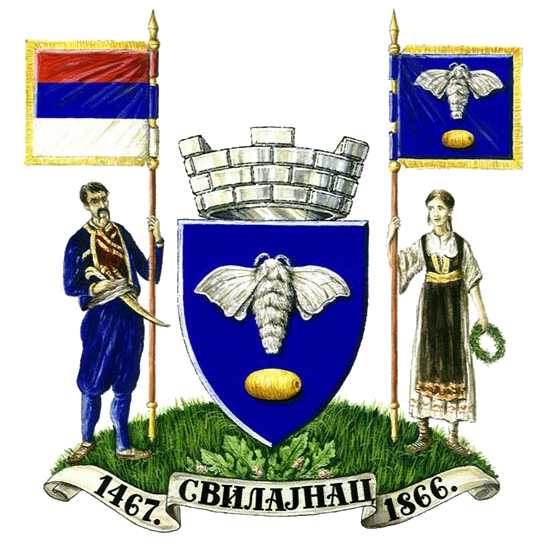 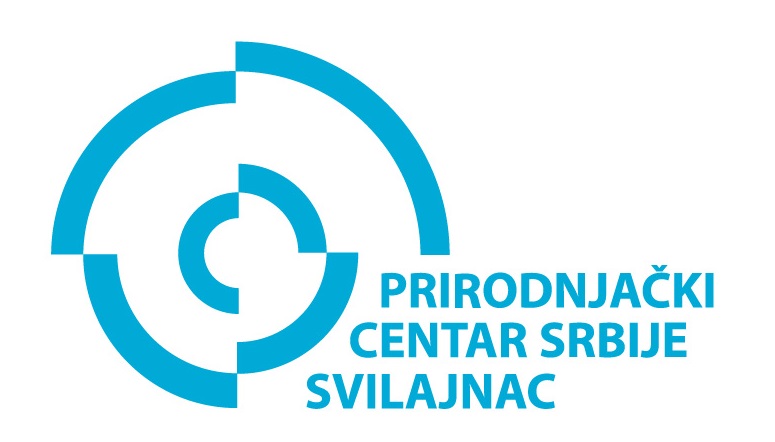 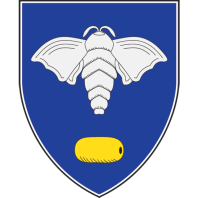 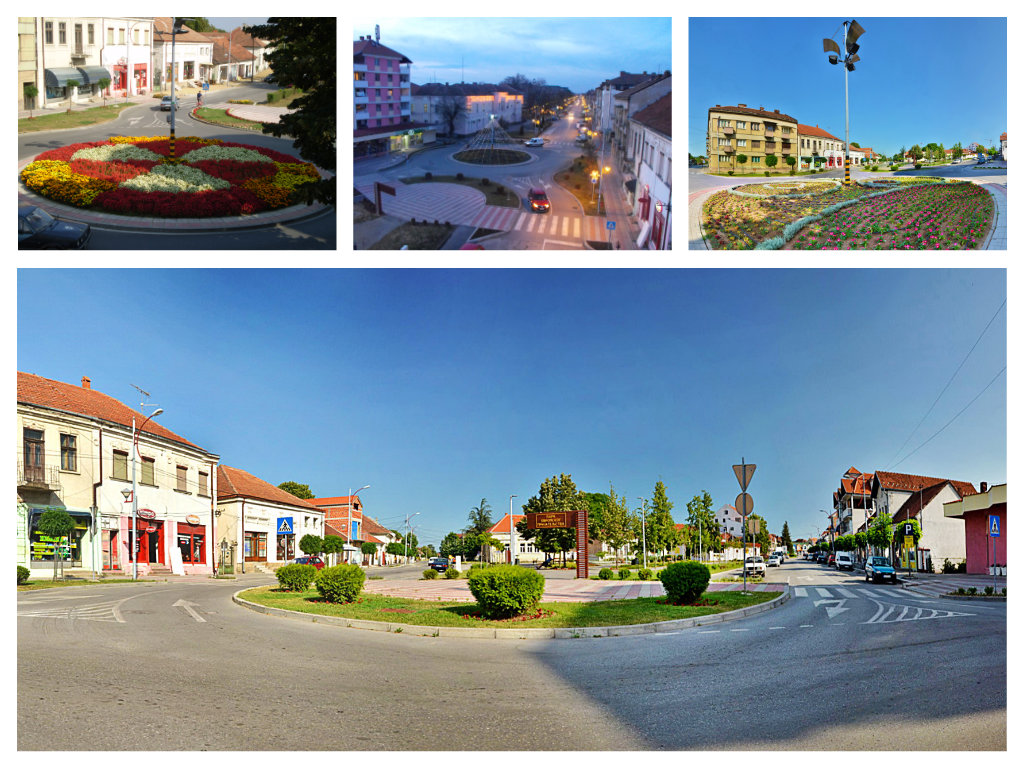 Svilajnac jeprvi put pomenut 1467. u jednom turskom popisu.Ime dobio po svilenoj bubi koja se  gajila na ovim prostorima.
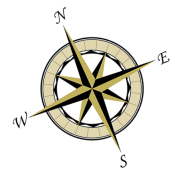 Udaljen od Beograda 111 km, Novog Sada 202 km, Niša 141 km.
Samo 7 km od auto puta E75 (isključenje kod Markovca).
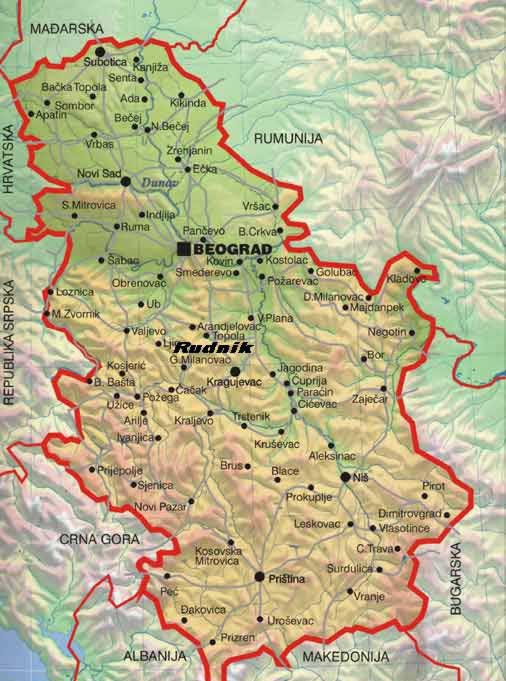 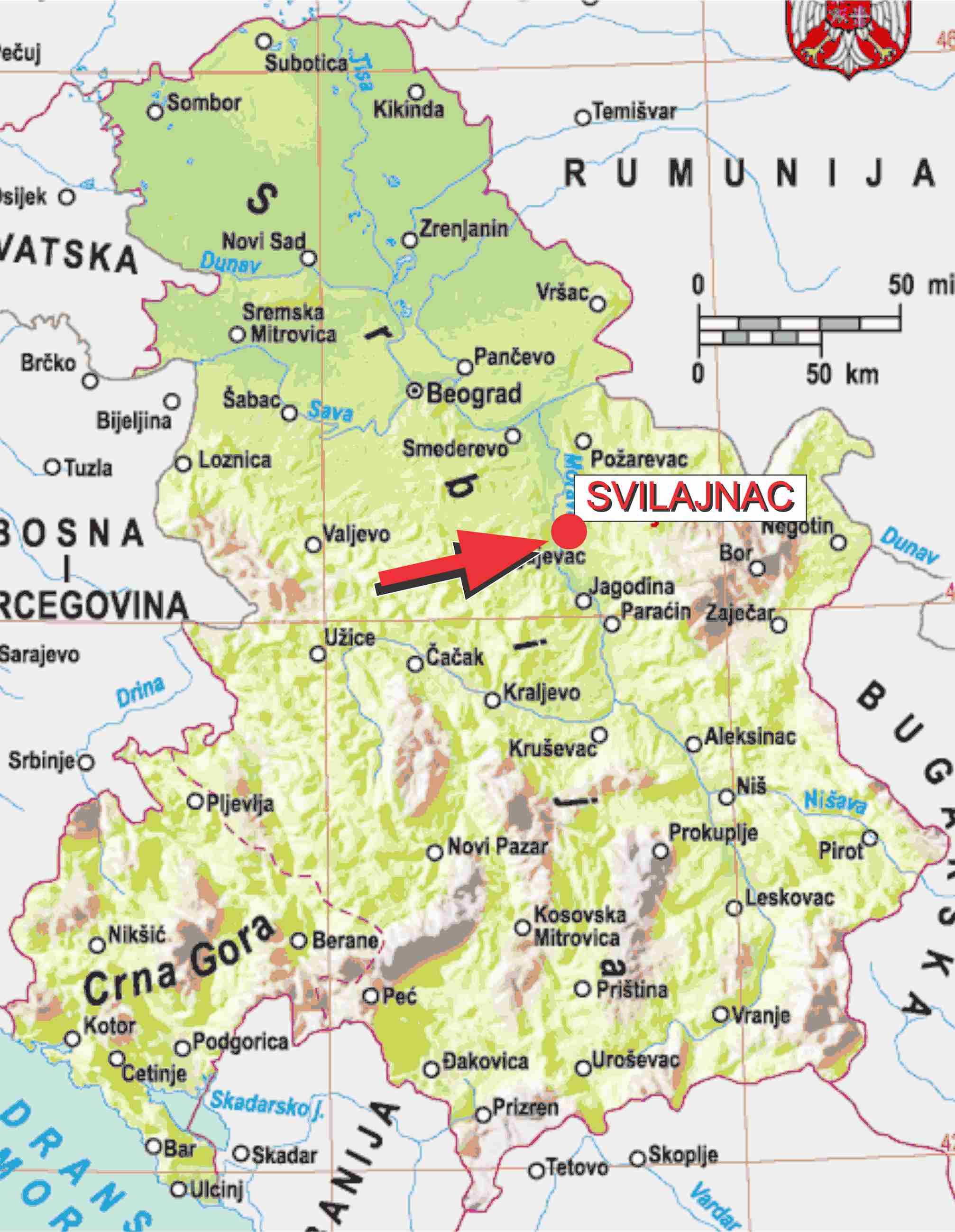 Predlog ture:„Putevima resavske Svete gore“
Dolazak u Svilajnac u 10h,
10:00 – 12:30  Obilazak Miljkovog manastira,  Zlatenca i crkve brvnare (u pratnji vodiča Agencije koja organizuje putovanje ili po posebnom zahtevu u pratnji našeg vodiča),
12:30 – 14:00 Obilazak Prirodnjačkog centra Srbije u Svilajncu u pratnji kustosa 
14:00 – 14:30 Ručak u restoranu Prirodnjačkog centra 
14:30 –Slobodno vreme za individualne aktivnosti i obilazak grada, pešice ili iznajmljenim biciklama...
Cena programa obuhvata:
-Ulaznicu u Prirodnjački centar Srbije 
-Usluge vodiča u Prirodnjačkom centru
Cena programa ne obuhvata:
-Usluge vodiča Agencije
-Prevoz na relacijama navedenim u programu
-Ručak
*Napomena: Cena ručka zavisi od odabranog paketa.
                         Cena ulaznice važi za grupe preko 20 posetilaca.
Cena: 300,00 din.
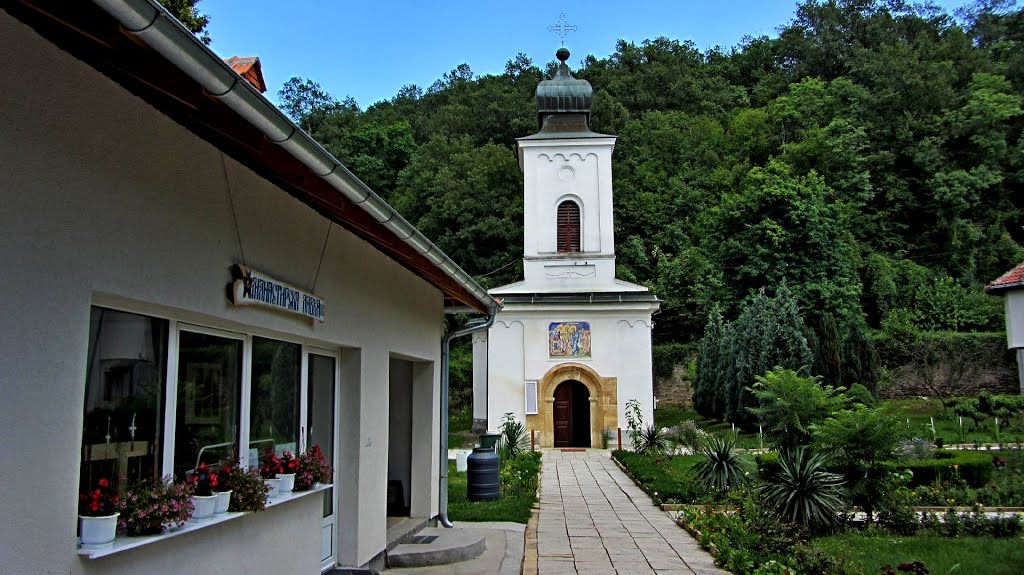 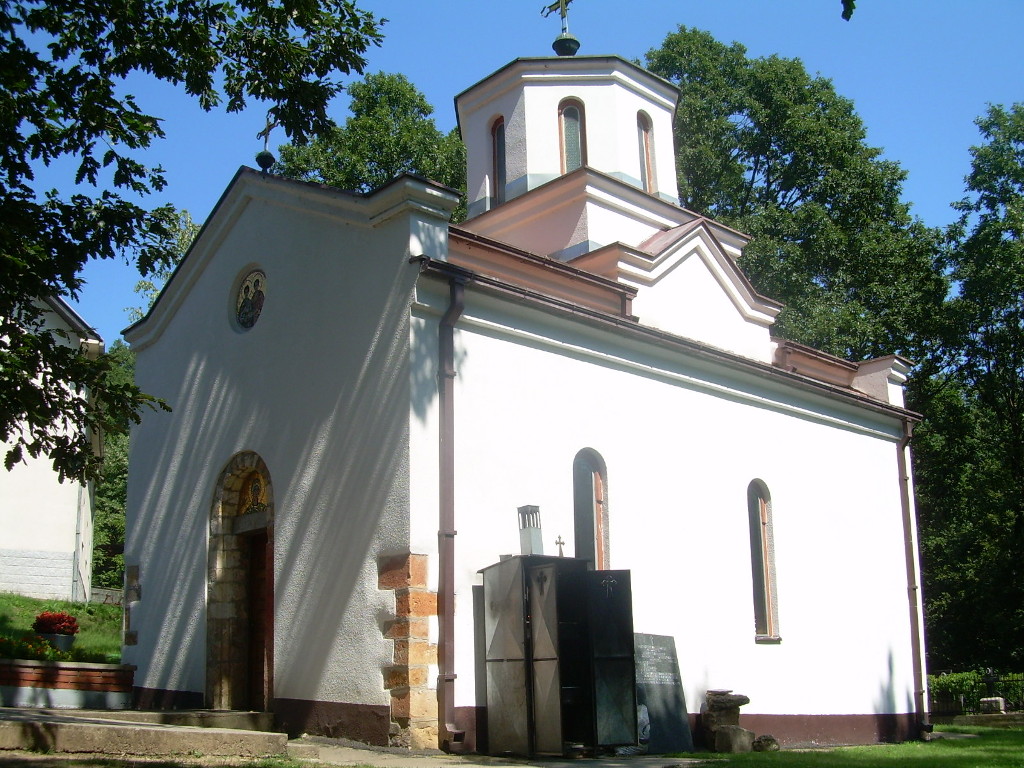 „Kakve su ti misli takav ti je život“
Otac Tadej
Miljkov manastir
.
manastir Zlatenac
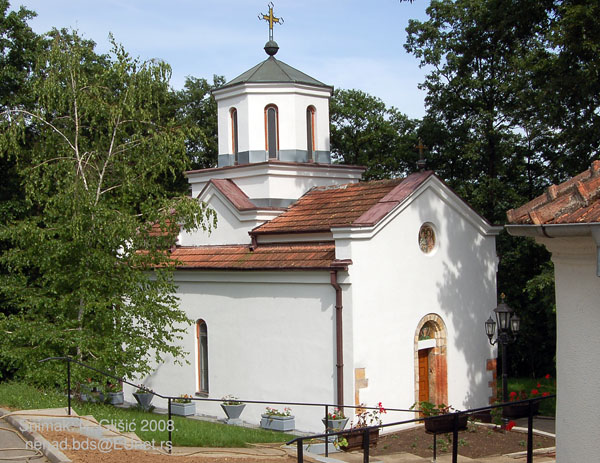 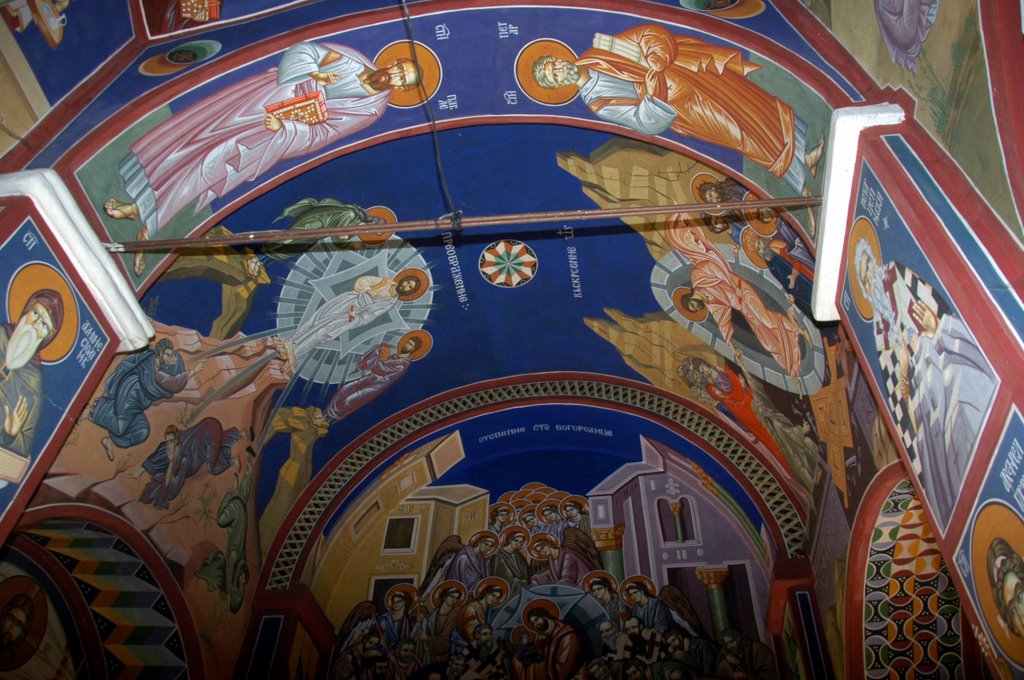 manastir Zlatenac
Miljkov manastir
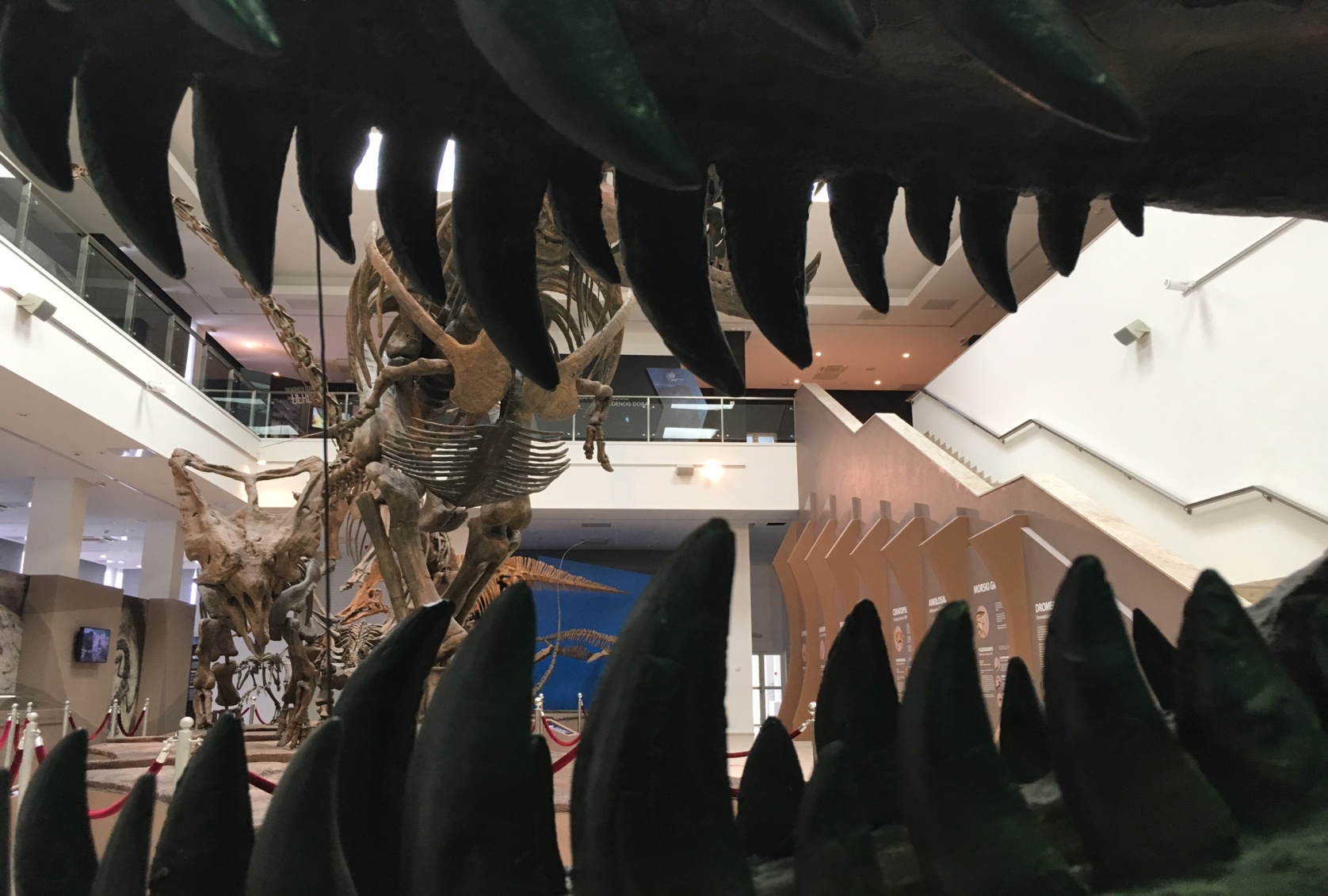 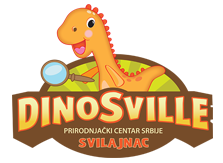 Prirodnjački centar Srbije Svilajnac
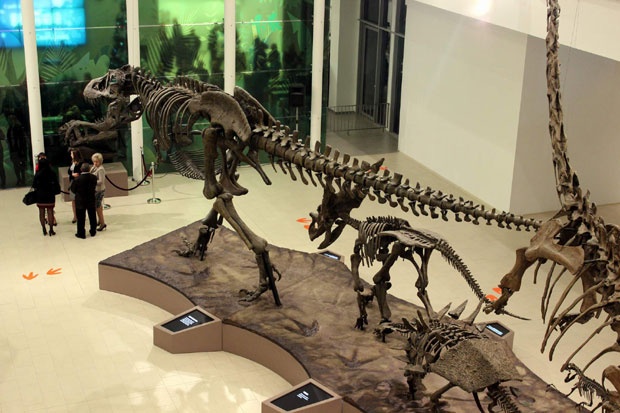 Prošlost ima svetlu budućnost.
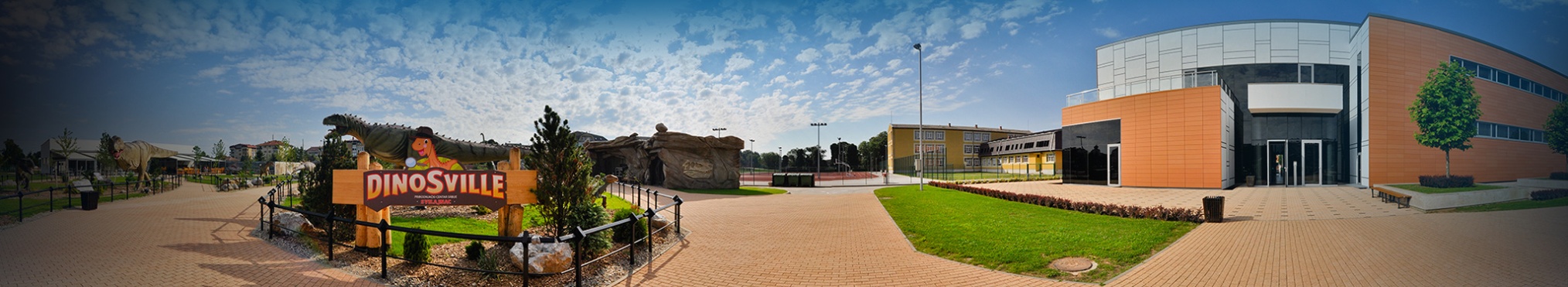 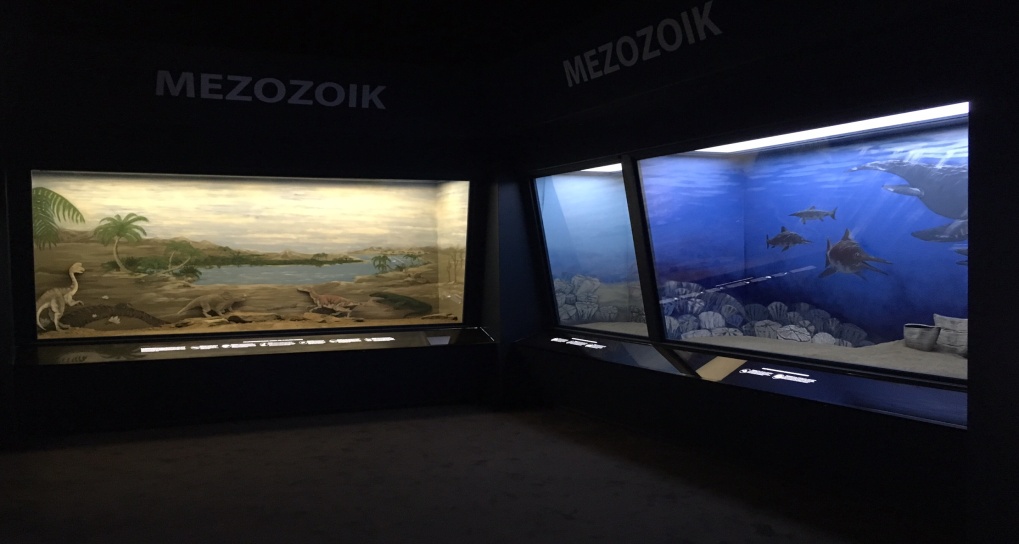 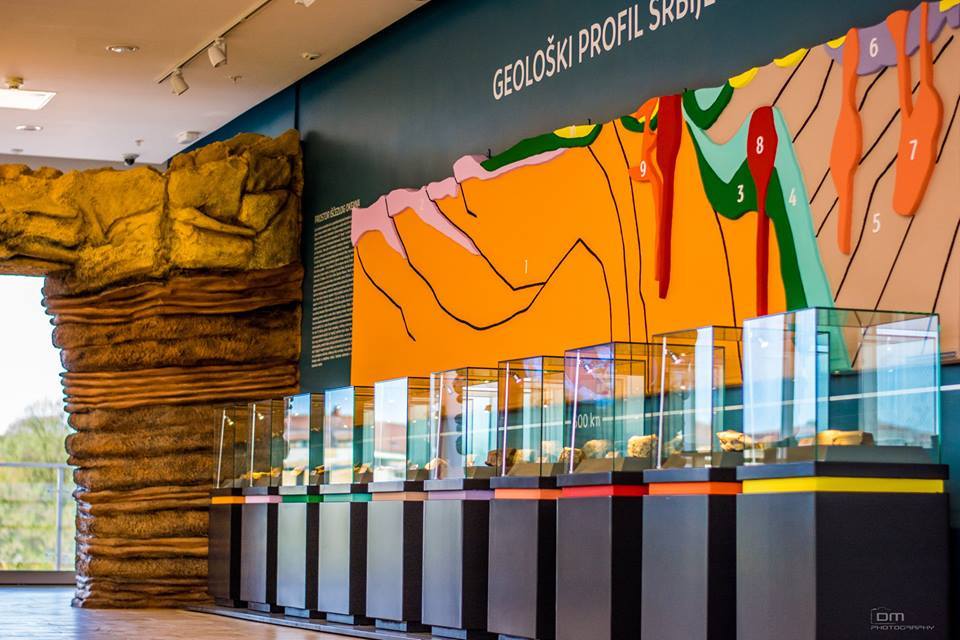 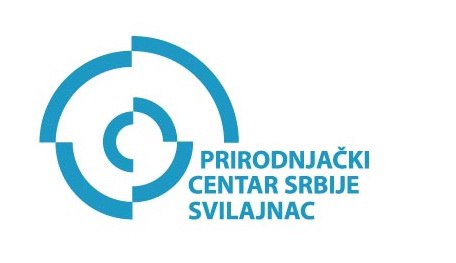 Prirodnjački centar Srbije Svilajnac
Geodiverzitet Srbije
Geološki vremeplov
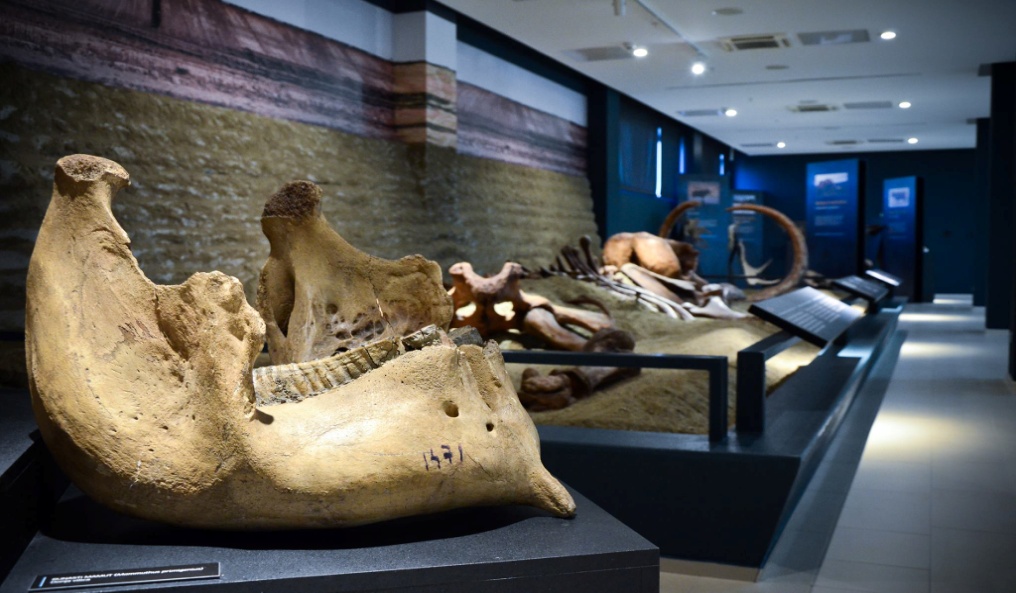 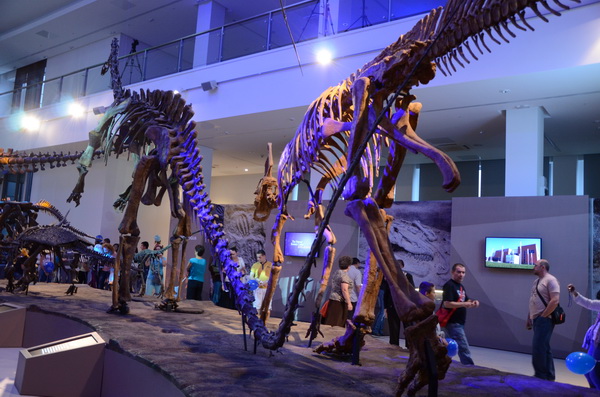 Putevima svile kroz nauku
Svedoci Ledenog                 doba – mamut Kika
Multimedijalna sala
Skeleti dinosaurusa
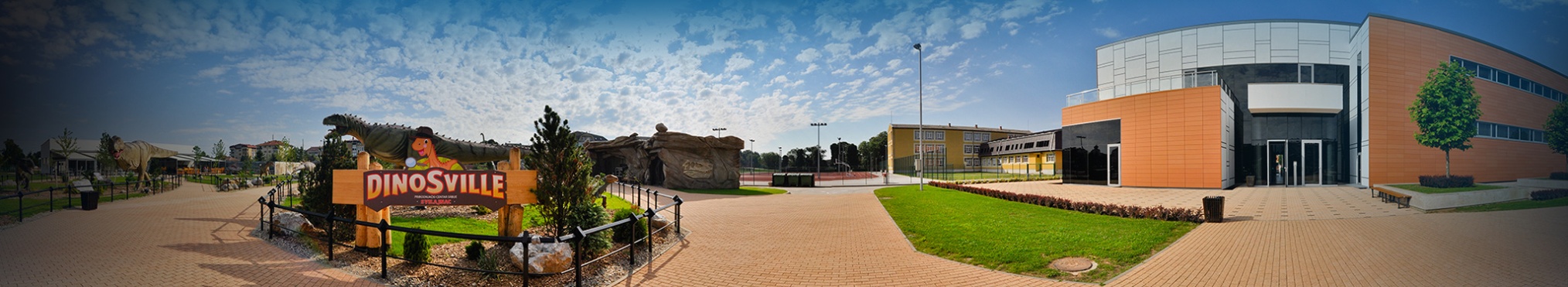 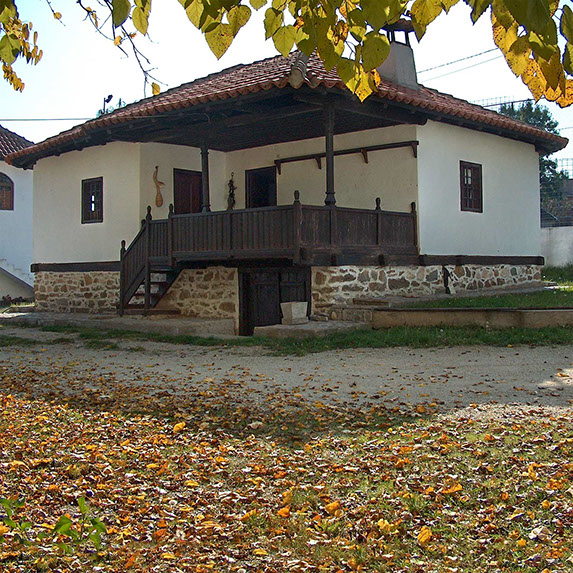 Kuća Stevana Sinđelića
Tragovima vojvode kroz istoriju i tradiciju.
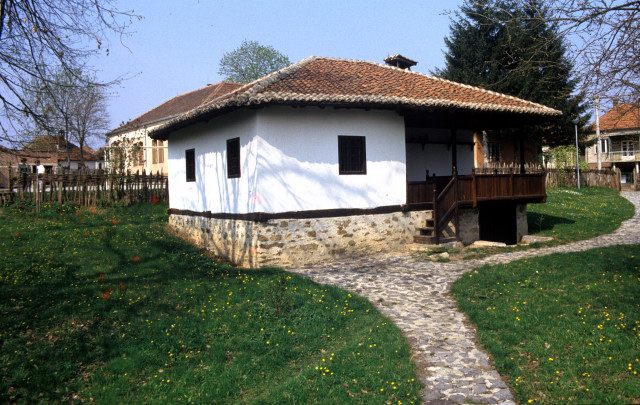 Kuća je retko očuvan primerak narodnog graditeljstva...
Šetnja gradom
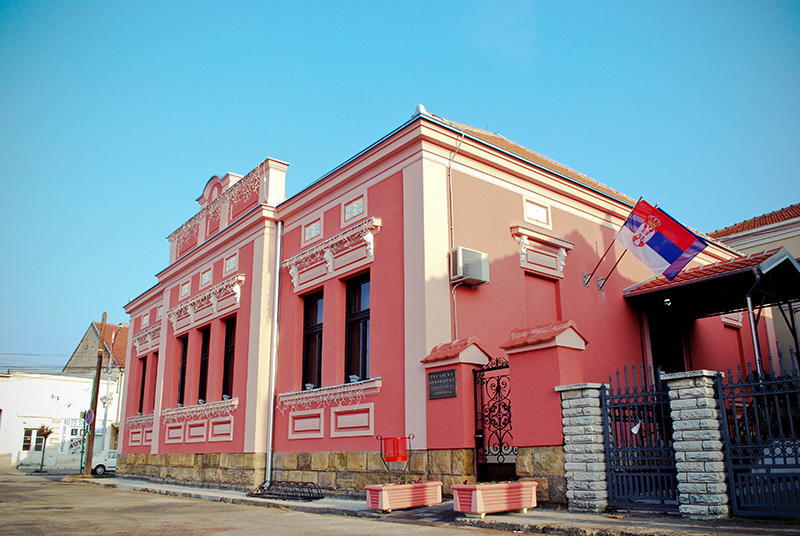 Zgrada Resavske biblioteke
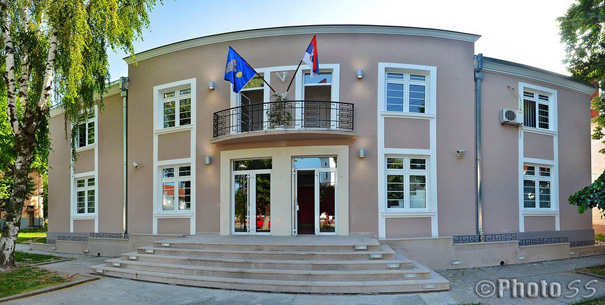 zgrada Gimnazije
Centar za kulturu
Putevima svile kroz kulturu i obrazovanje...
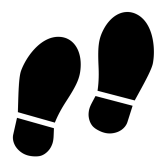 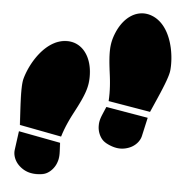 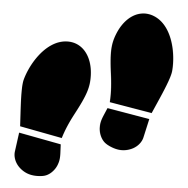 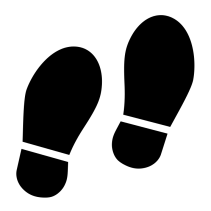 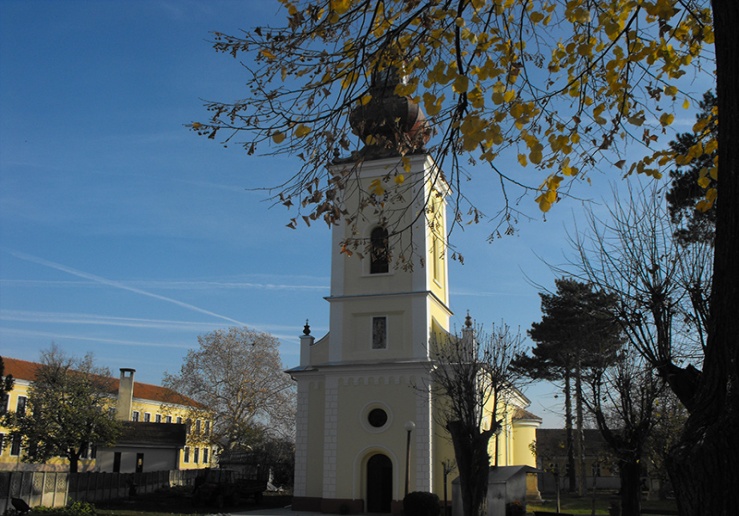 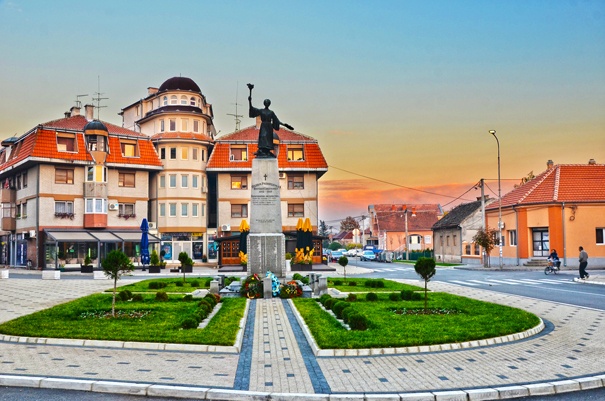 Spomenik Mare Resavkinje
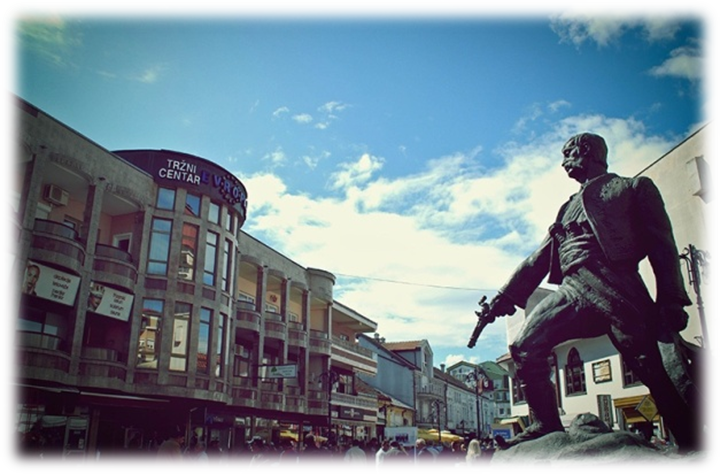 Spomenik Stevana Sinđelića
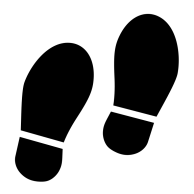 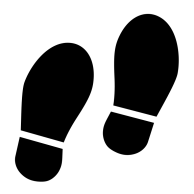 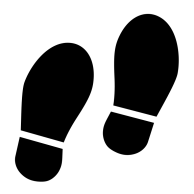 Crkva Sv.Nikole
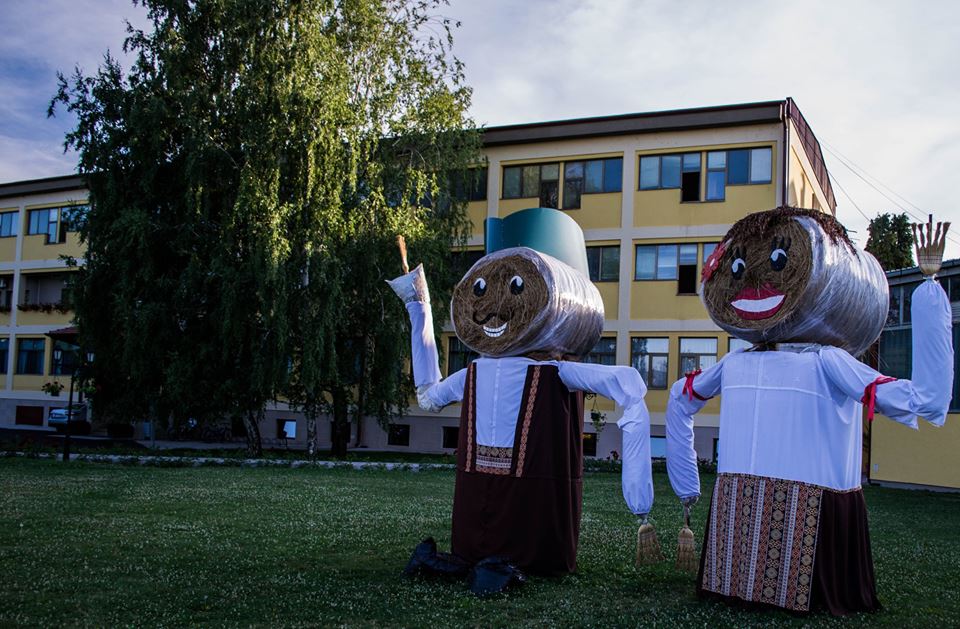 Poljoprivredno – veterinarska škola


Obrazovanje i uživanje ...
Dobrodošli
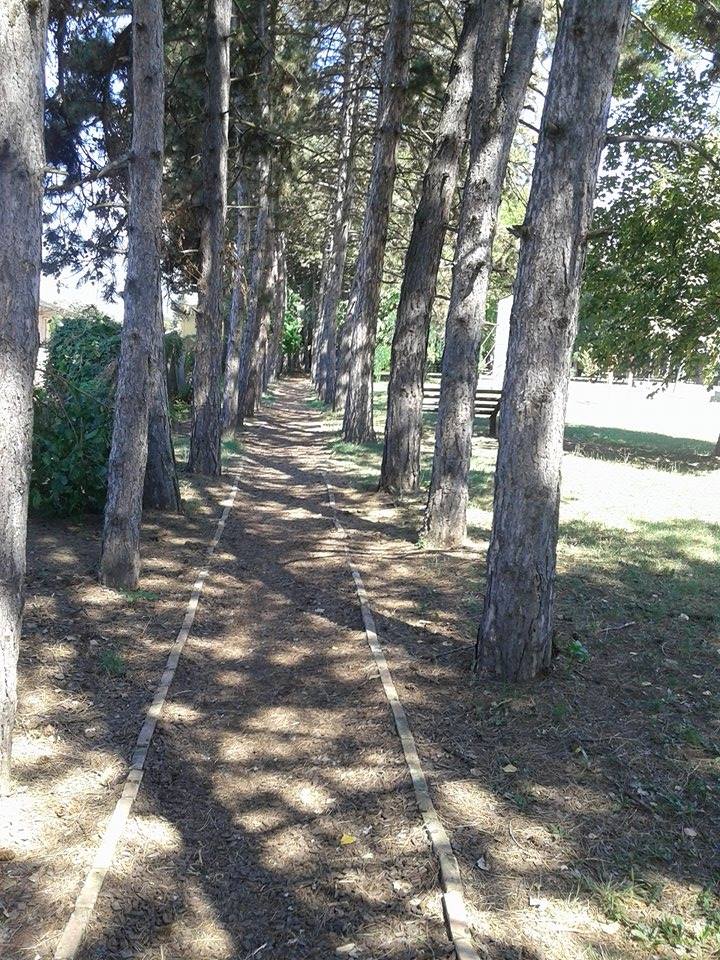 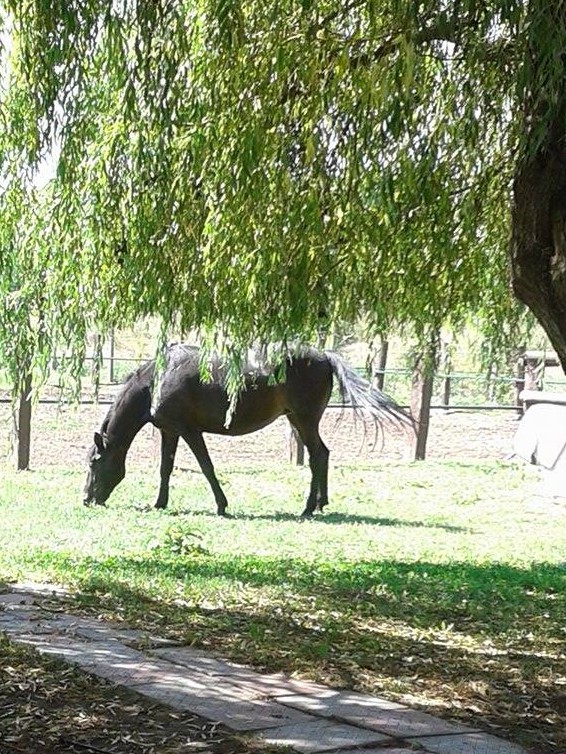 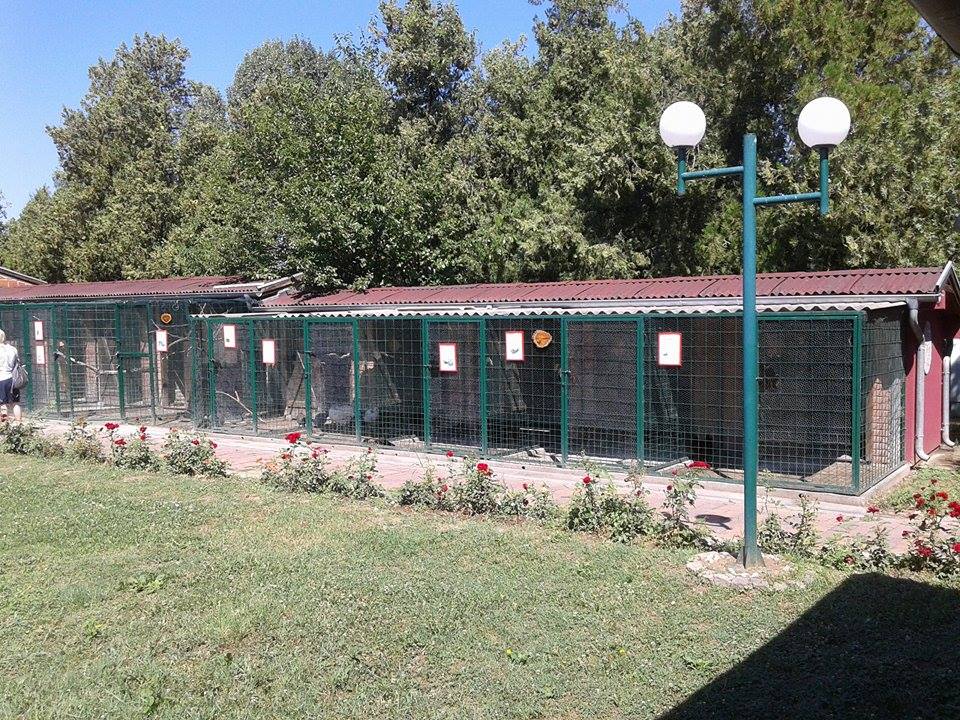 Staza zdravlja
Mini 
Zoo vrt
Upoznajte
Viktoriju
Iznajmljivanja bicikala – besplatno za turiste
Putevima svile na dva točka...
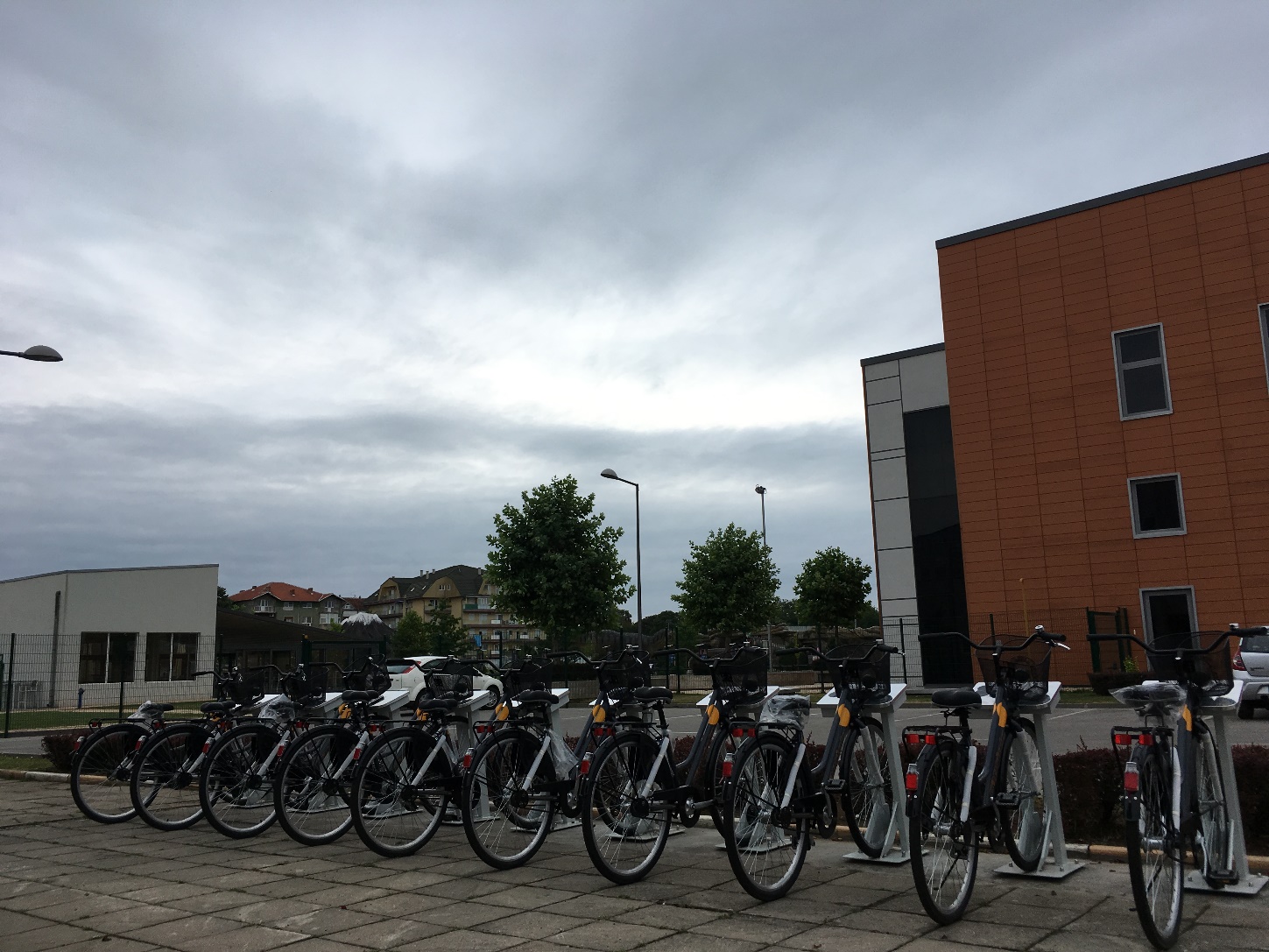 Vidimo se!
Ukoliko imate nekih pitanja, stojimo Vam na raspolaganju, sa ovim i mnogim drugim ponudama za različite ciljne grupe (biologe, planinare, lovce i ribolovce, sportiste, penzionere ...)

Kontakti:
e-mail office@prirodnjackicentar.rs
telefon: 035/8814-001
kontakt osoba: Ivana Popović